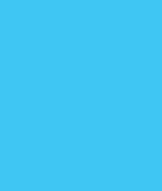 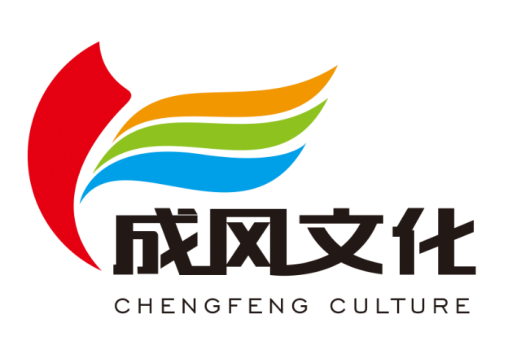 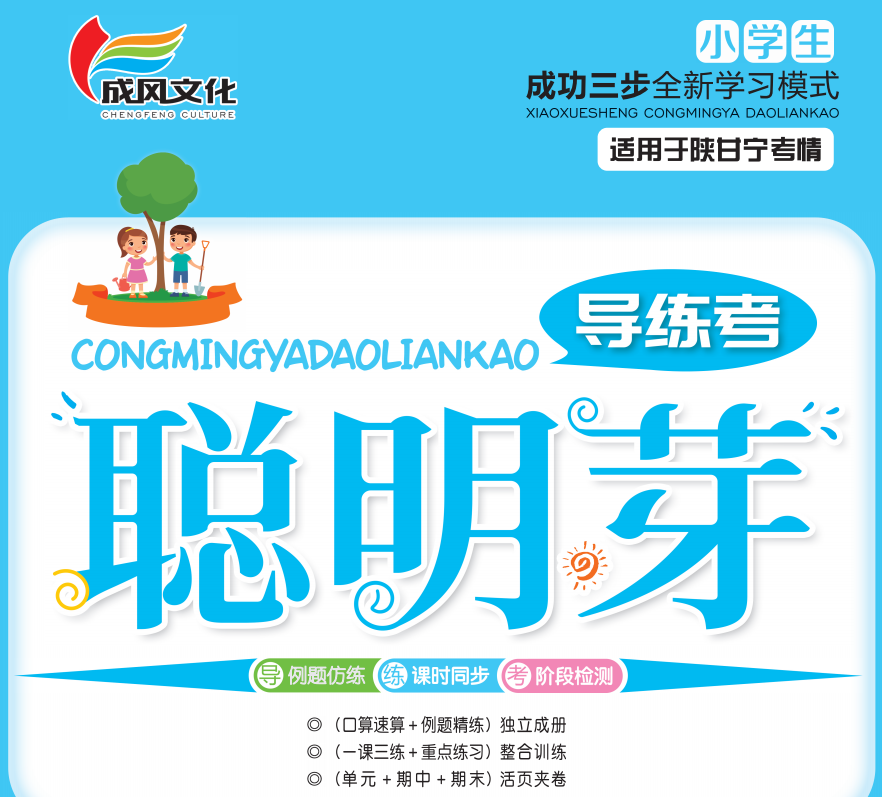 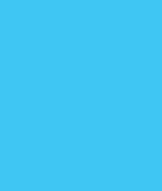 4两位数乘两位数
第4单元易错易混专练
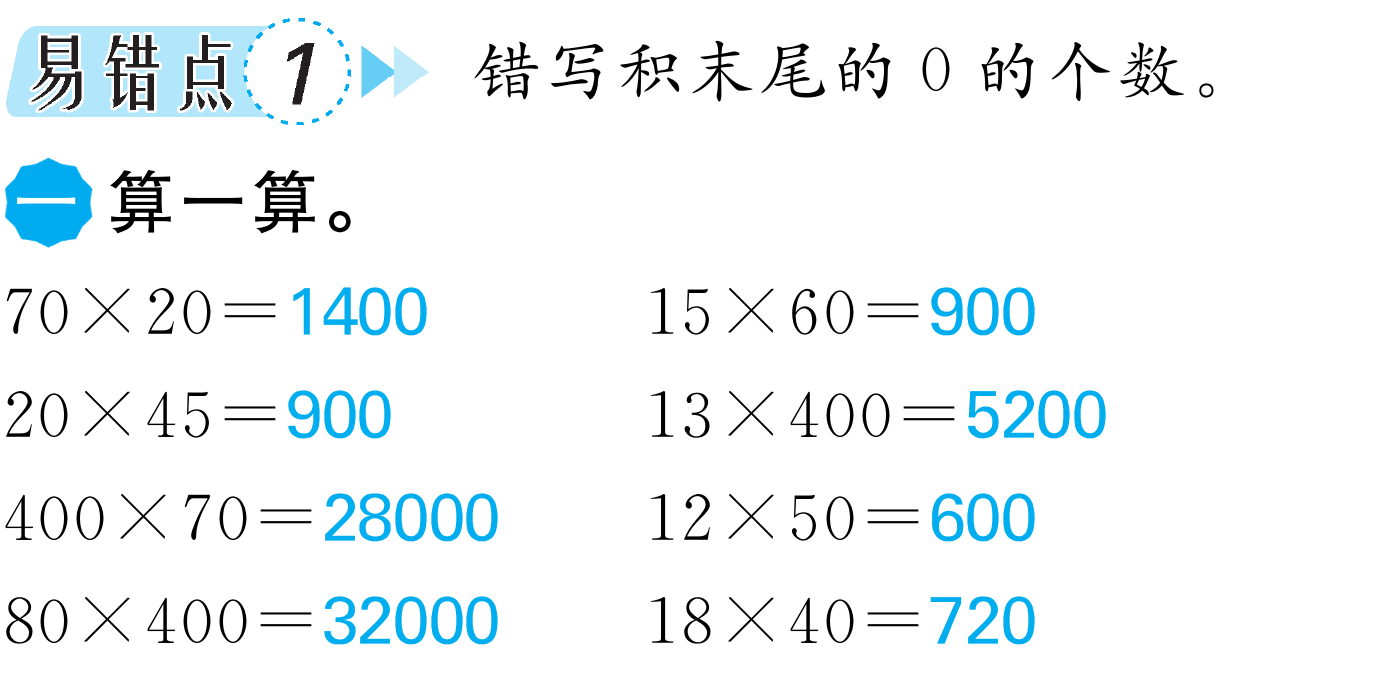 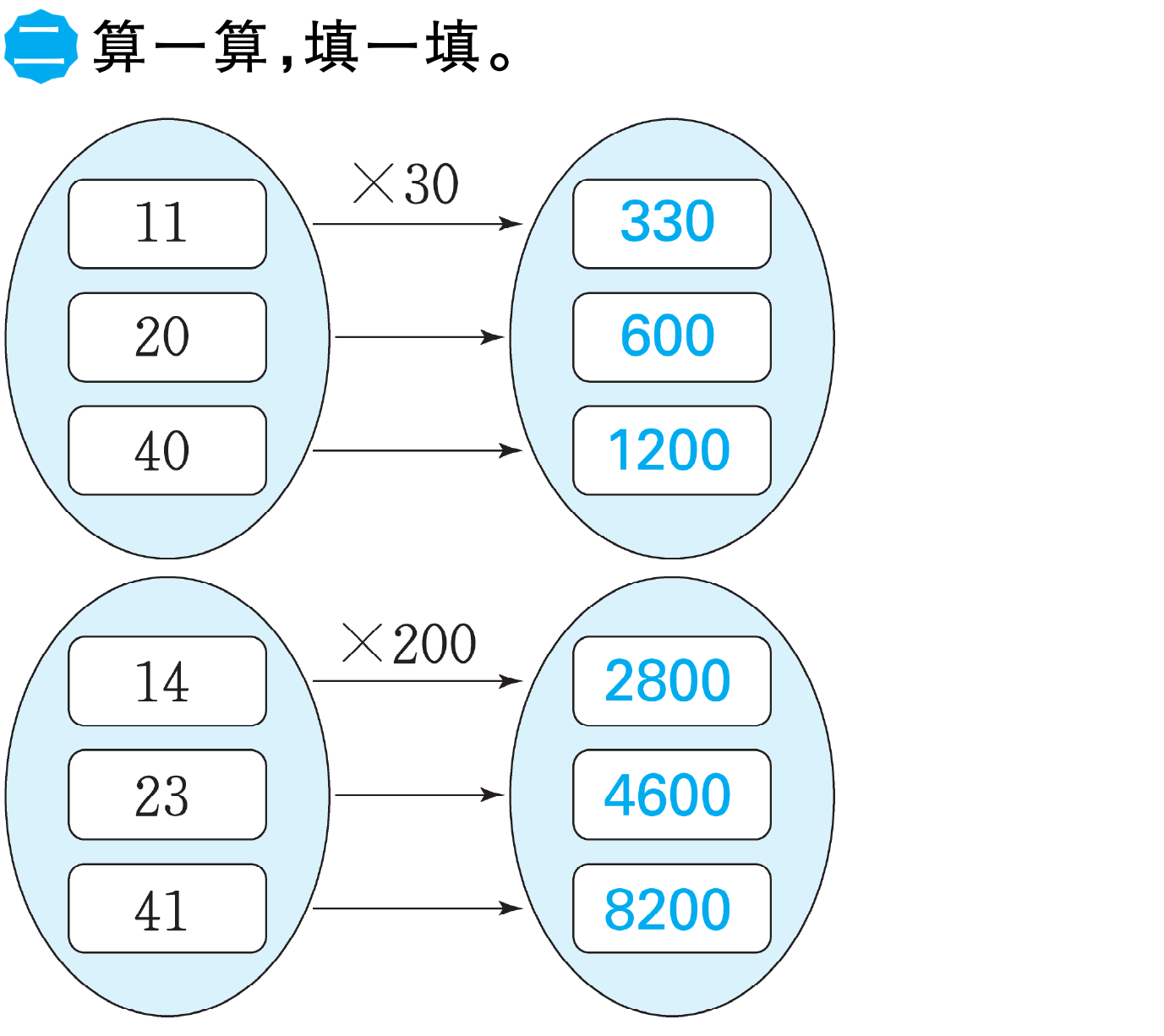 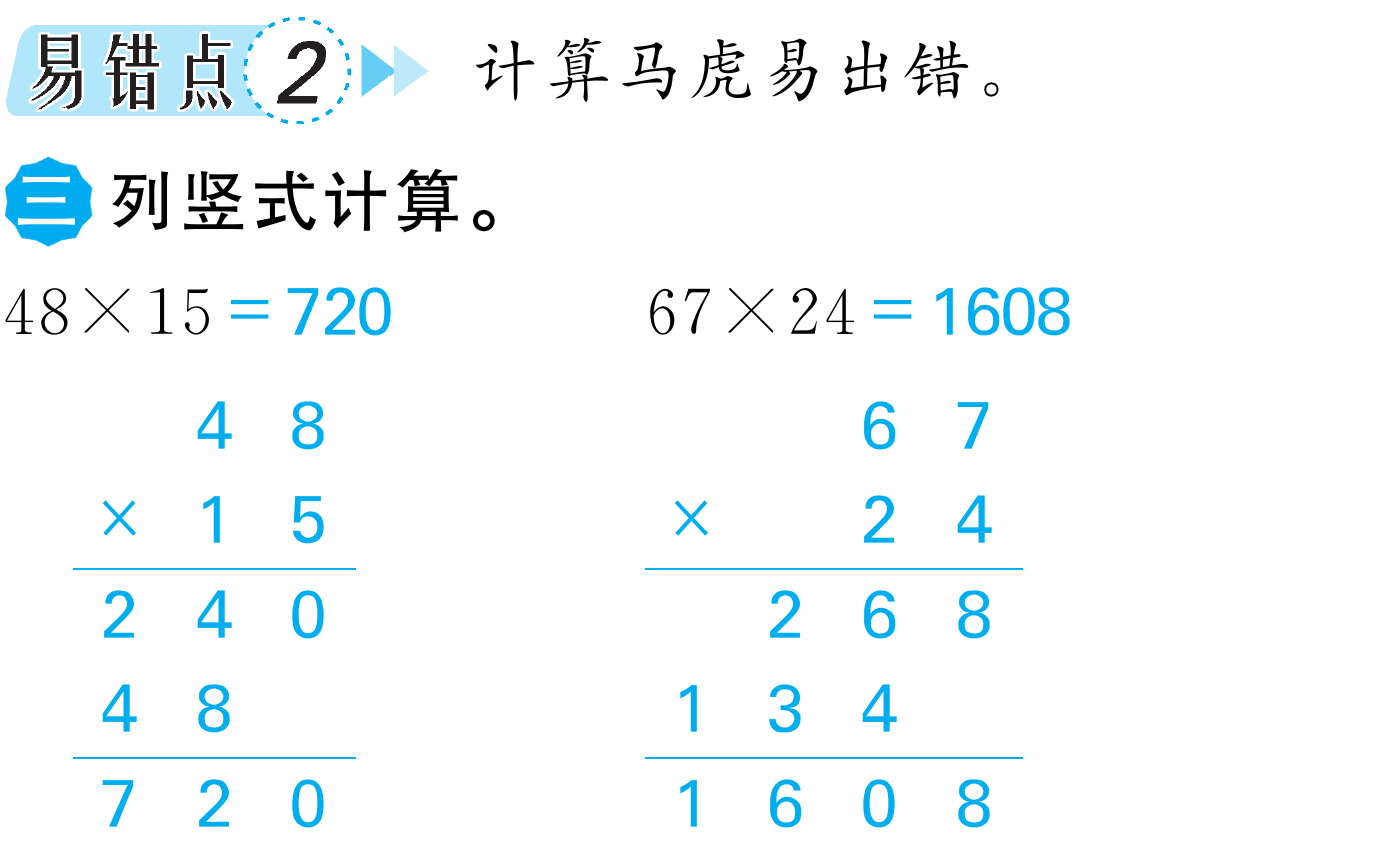 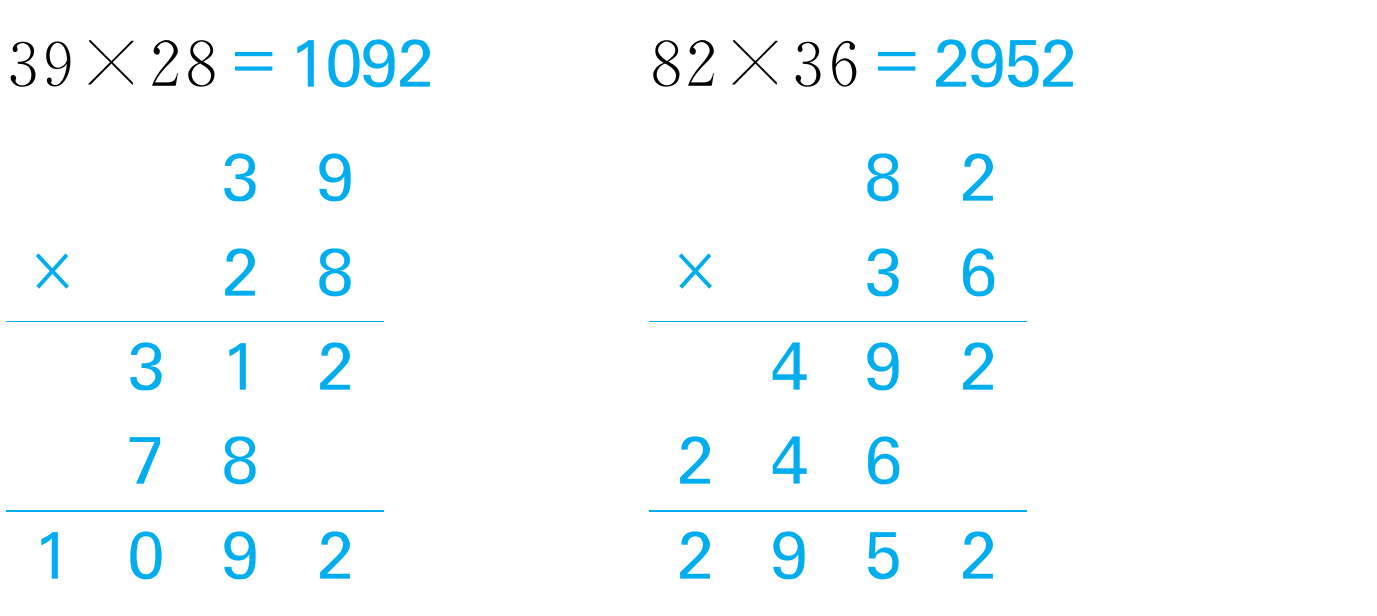 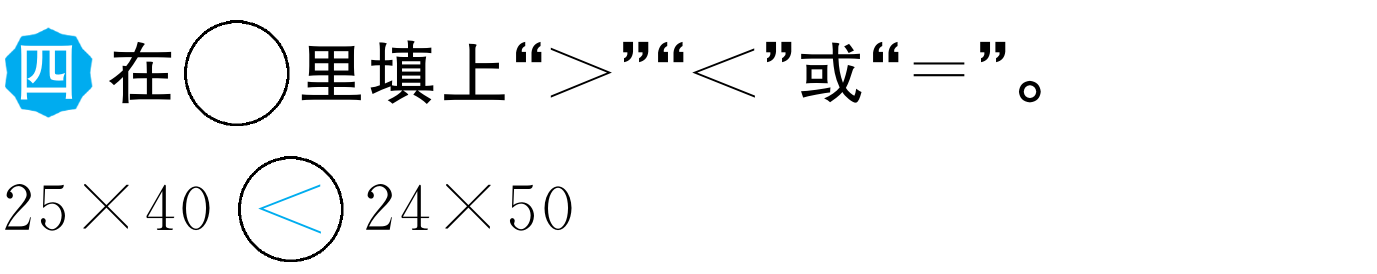 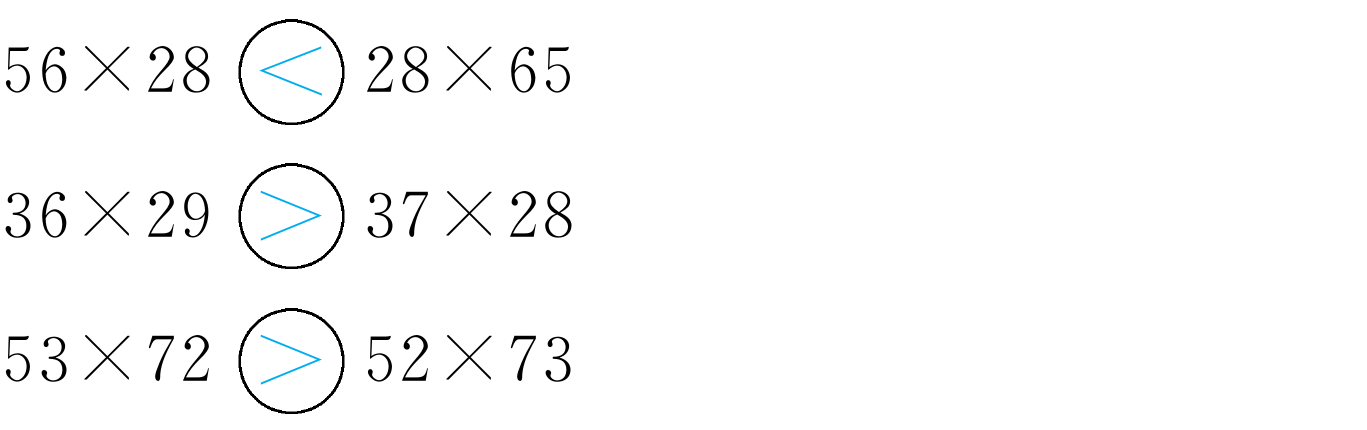 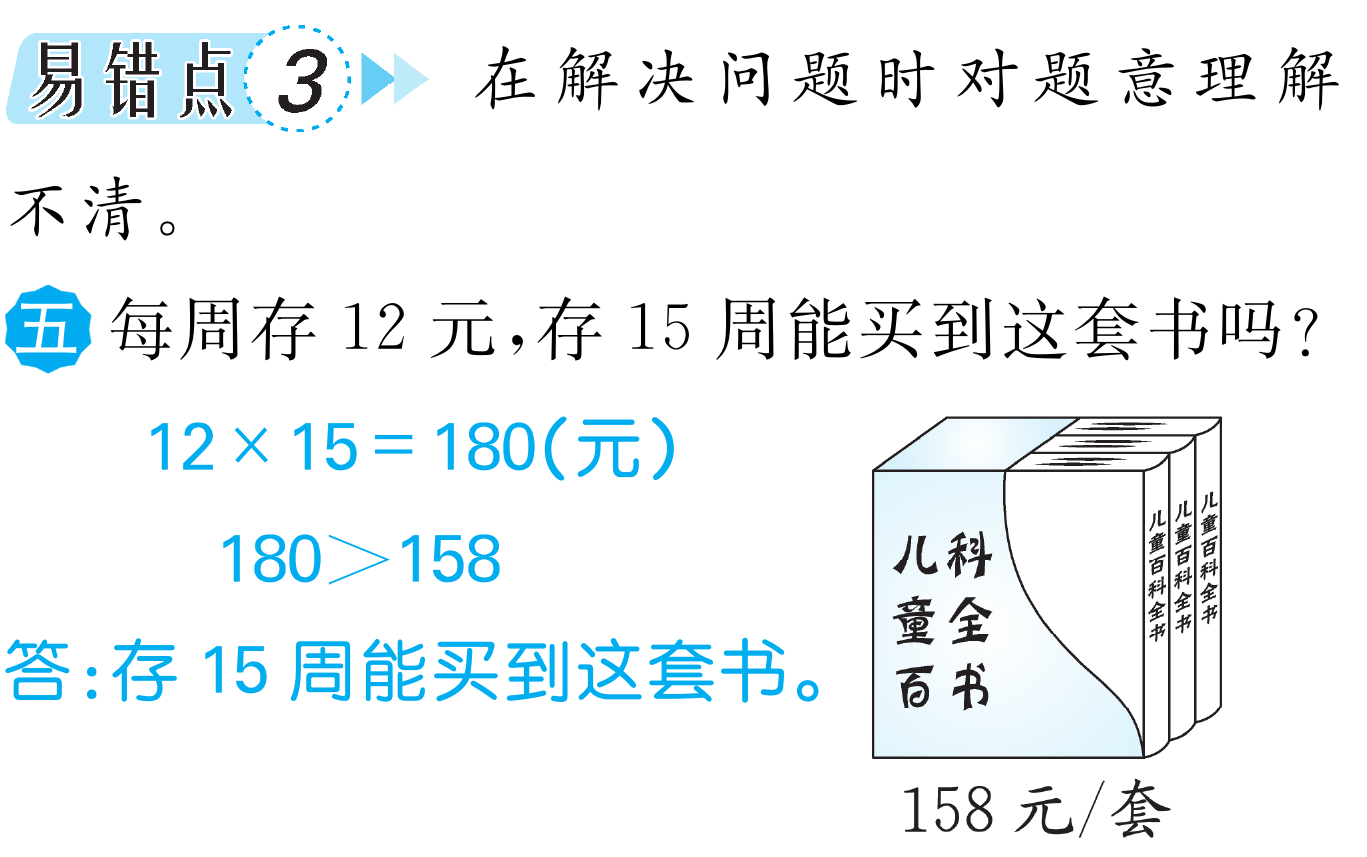 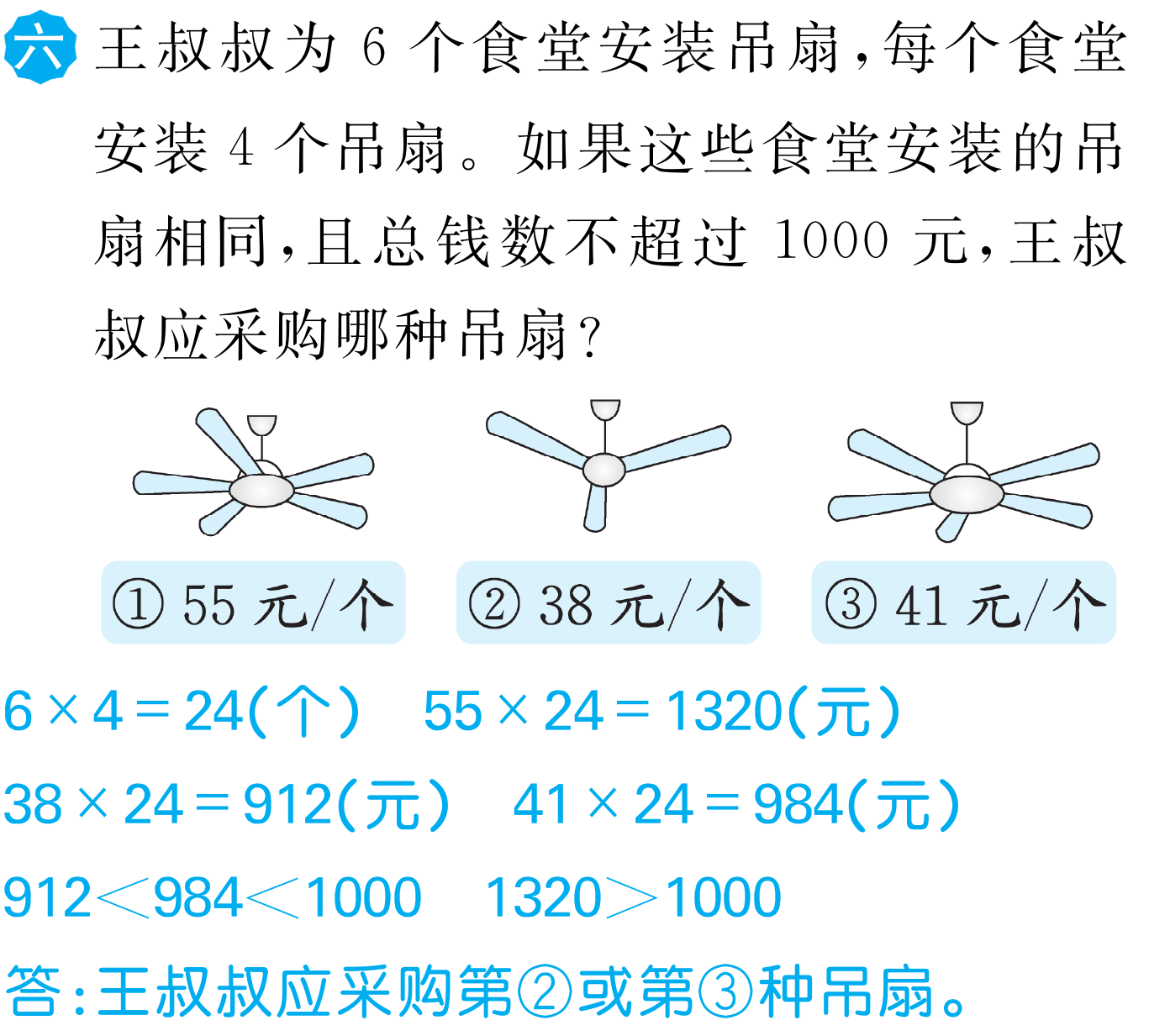 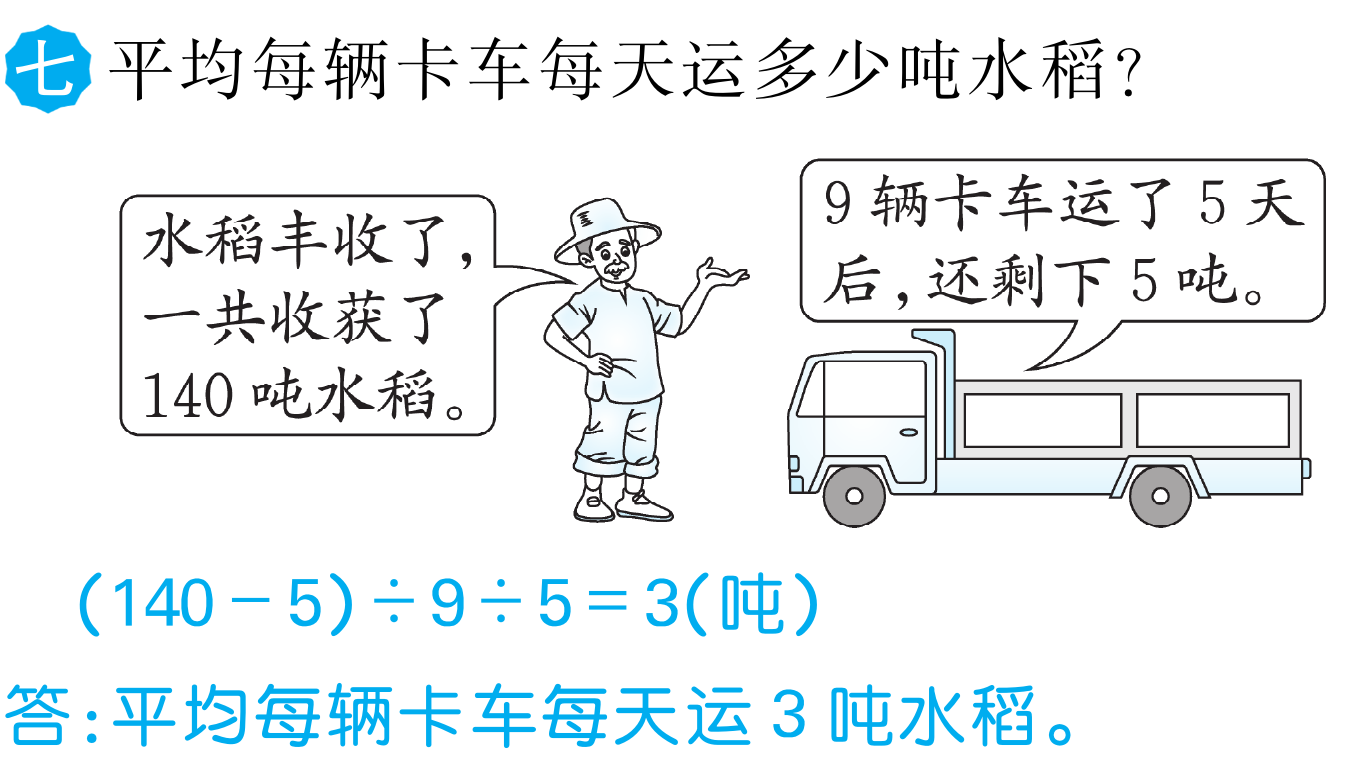 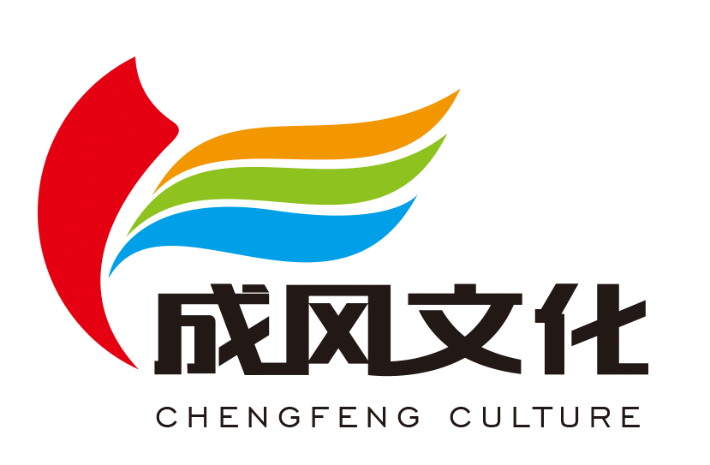 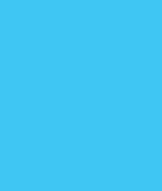 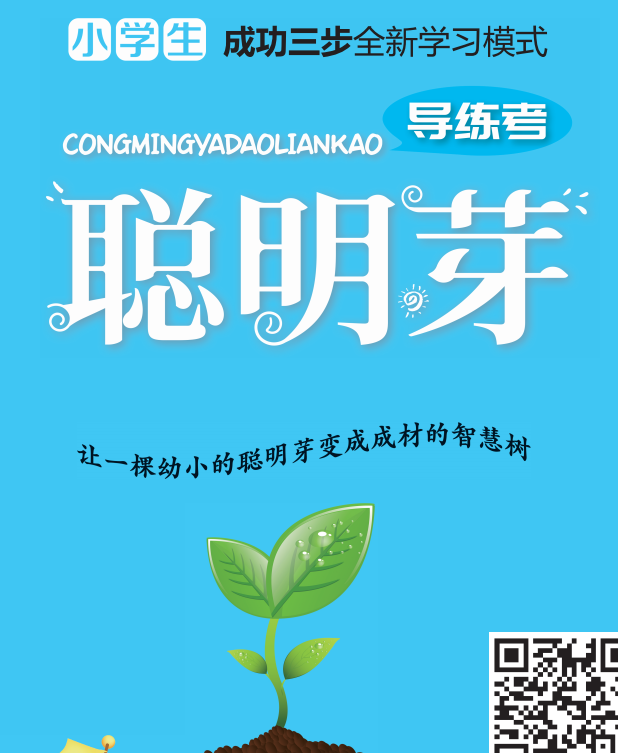 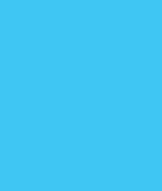 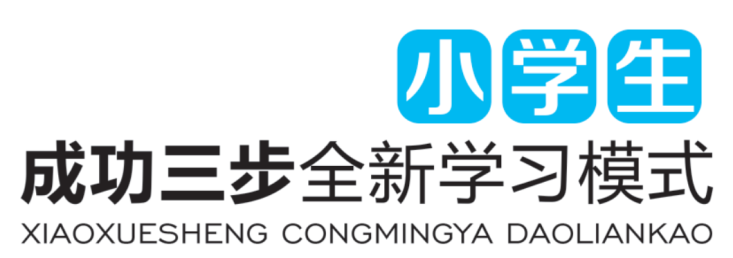 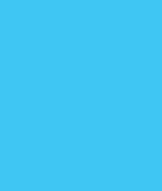 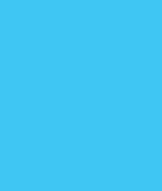